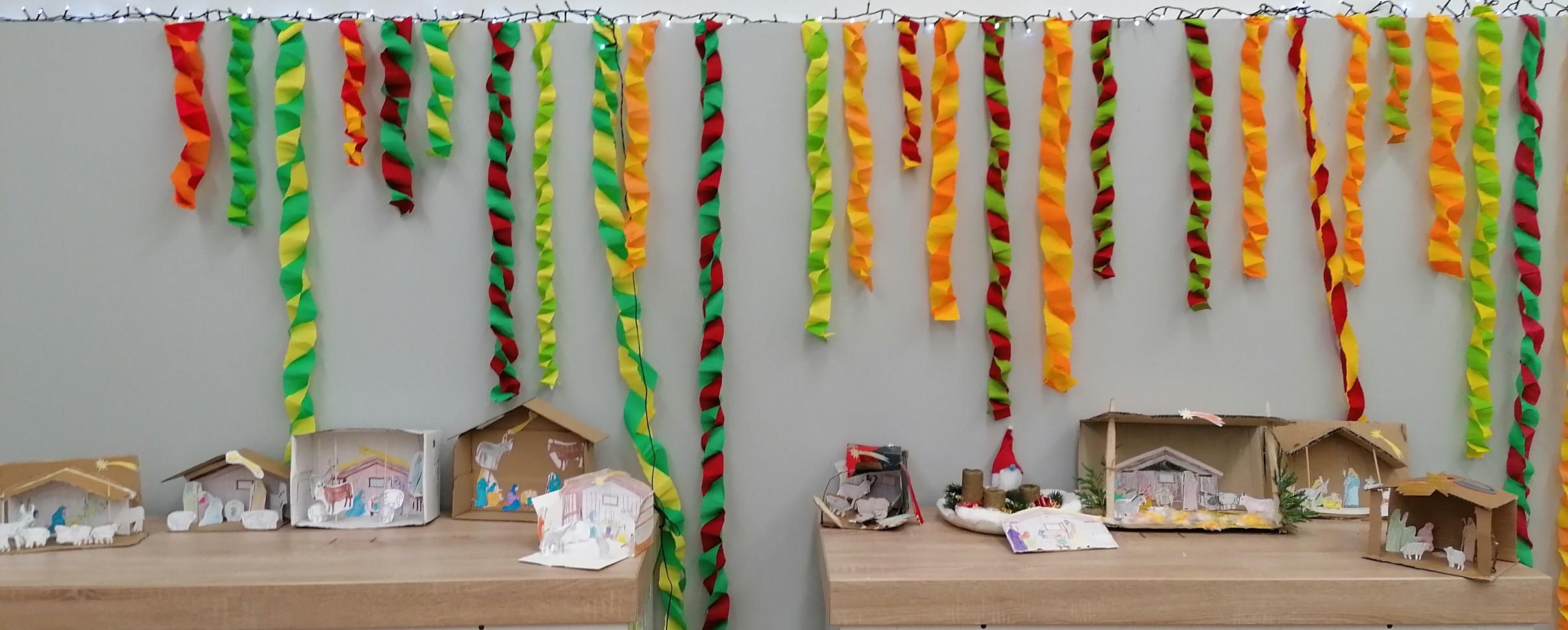 Božić u Bedekovčini
Istražili i priredili učenici OŠ Bedekovčina na poticaj vjeroučiteljice Marice Celjak
Pjesme koje volimo pjevati
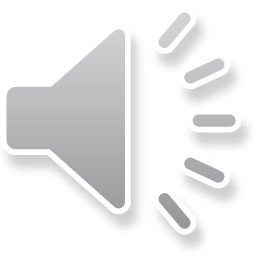 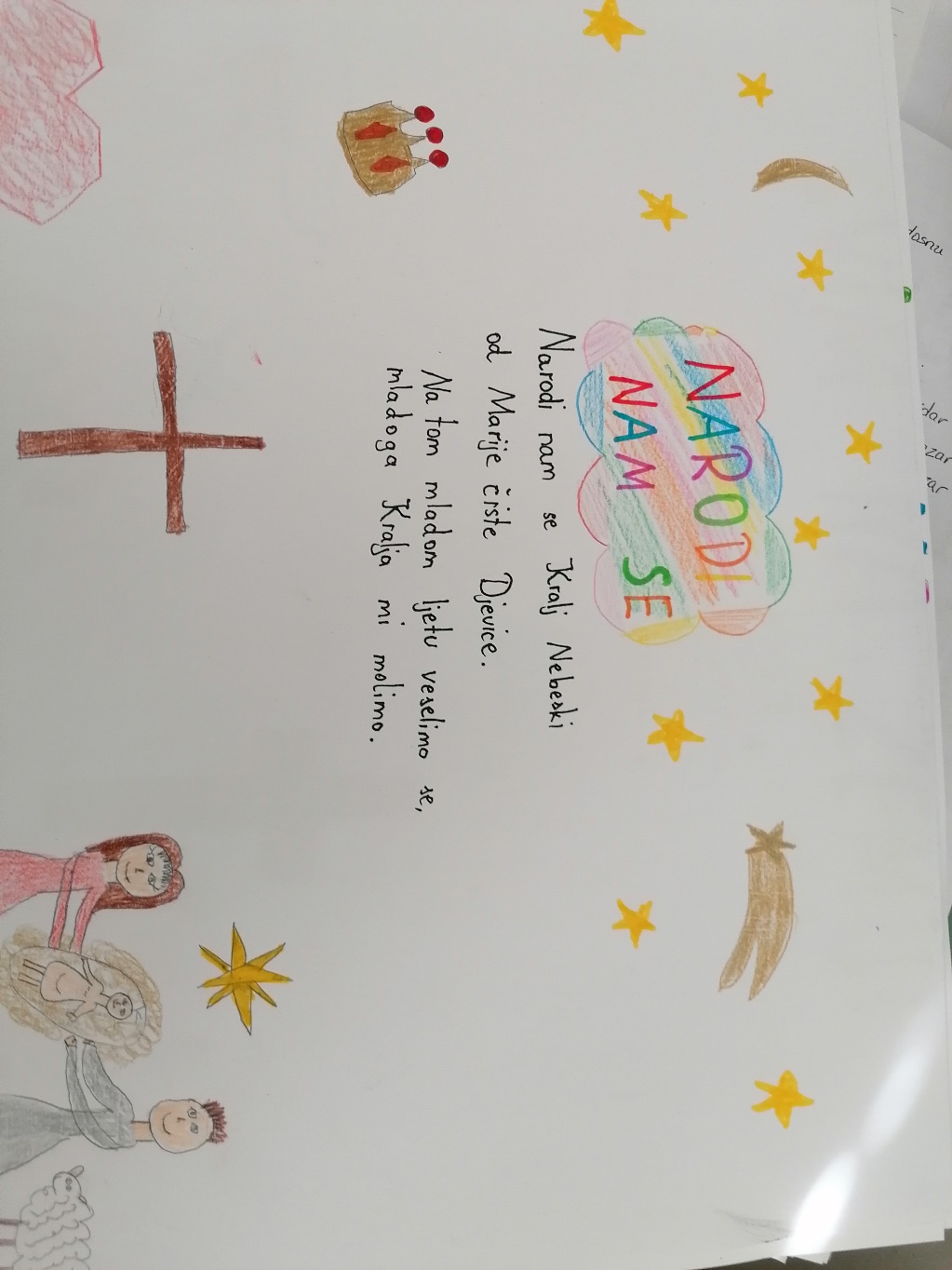 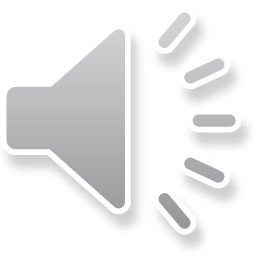 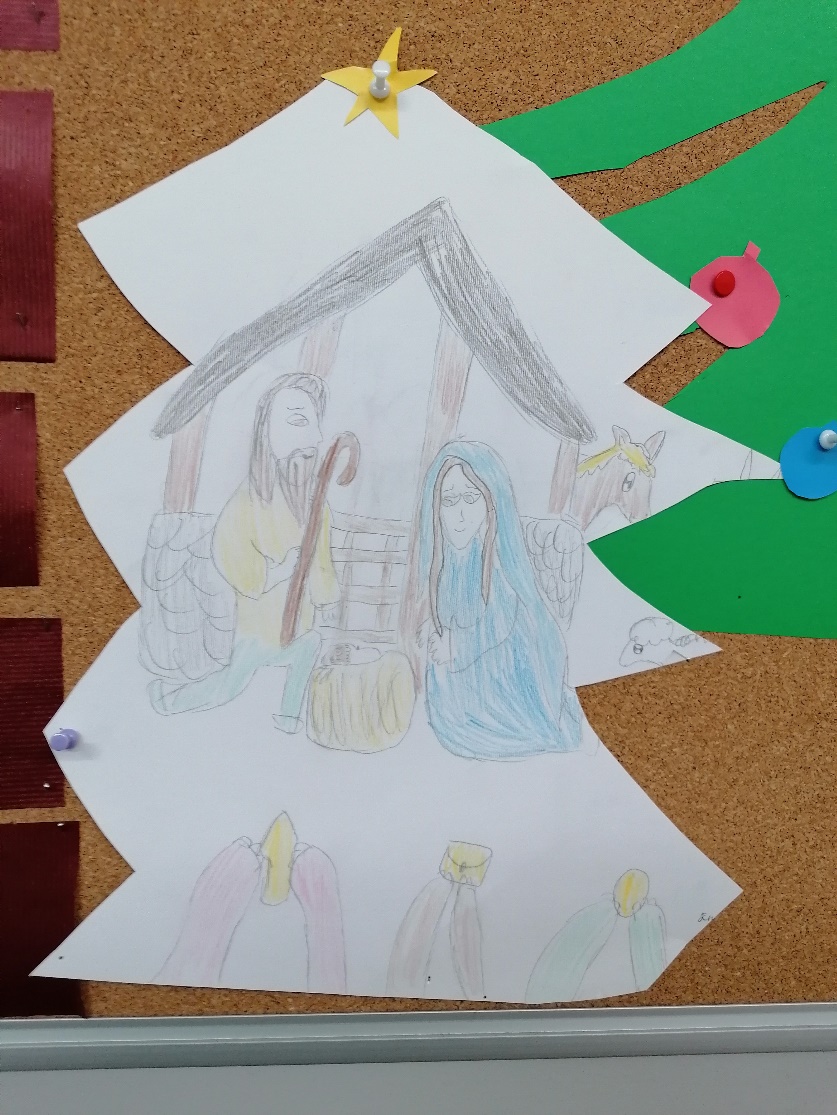 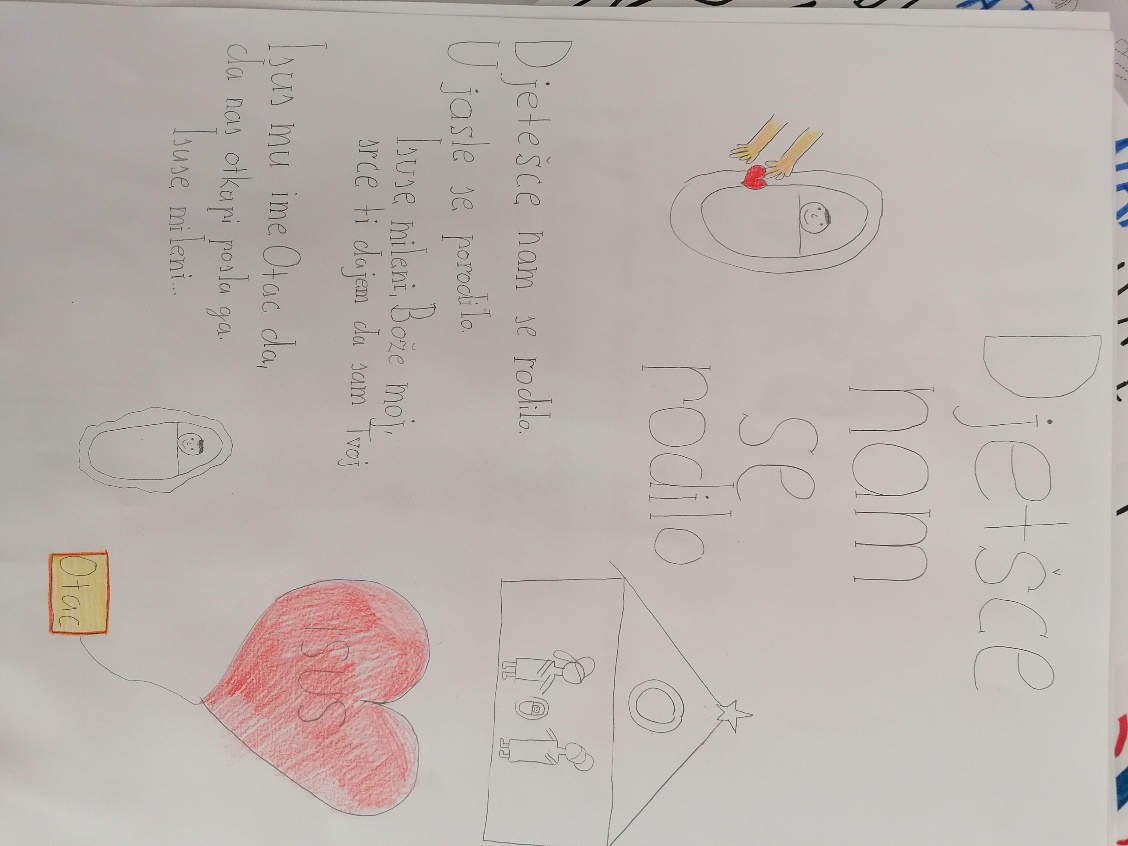 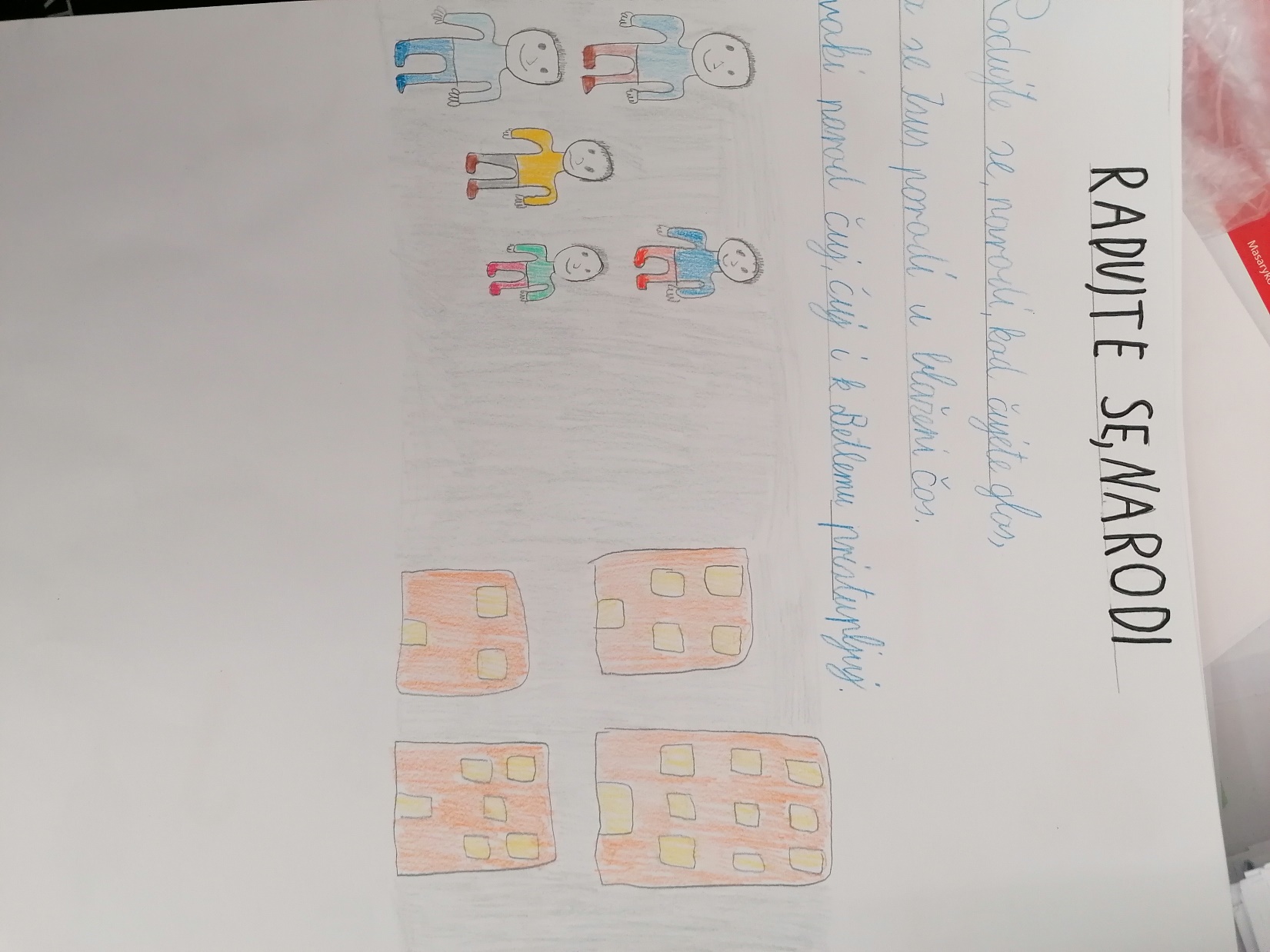 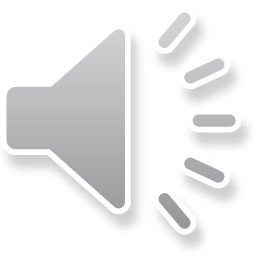